Synchronisation in the ventral stream supports complex semantic processing: evidence from MEG
Alex Clarke
Centre for Speech, Language & the Brain
Object processing in the ventral stream
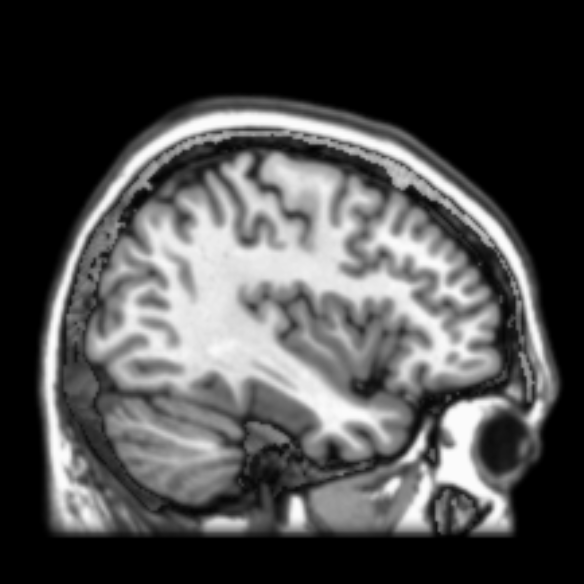 Ventral stream crucial for visual processing of objects
(Ungerleider & Mishkin, 1982)
Increasingly anterior portions respond to increased complexity
(Tsunoda et al., 2001; Bussey & Saksida, 2002; Tanaka, 2003)
Complex integration
More complex visual and semantic
Simple visual parts
Object processing in the ventral stream
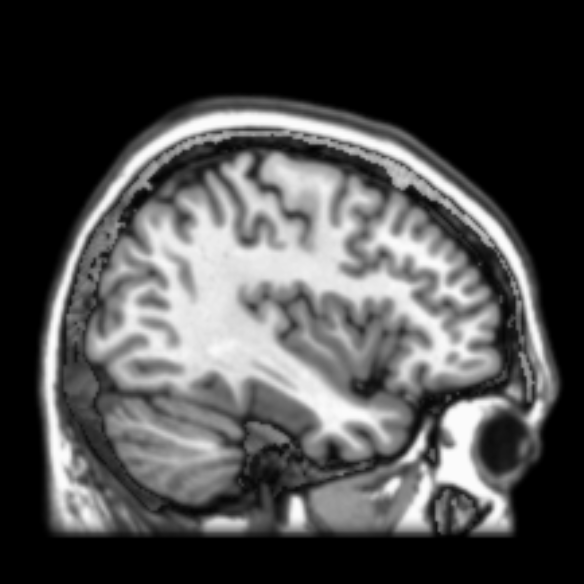 Ventral stream also crucial for semantic processing of objects
+4
-50
-30
-70
y-coordinates
Domain naming
Basic-level naming
Tyler et al., (2004) JoCN
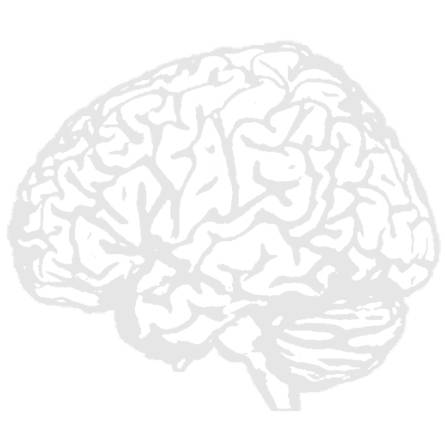 Object processing in the ventral stream
Feedforward processing:
Allows broad categorisations
	       (Lui et al., 2009, Serre et al., 2006, VanRullen & Thorpe, 2002)
Followed by recurrent processes:
Processing of more detailed representation
             (Bullier, 2001, Bar et al., 2006, Schendan & Meher, 2009)
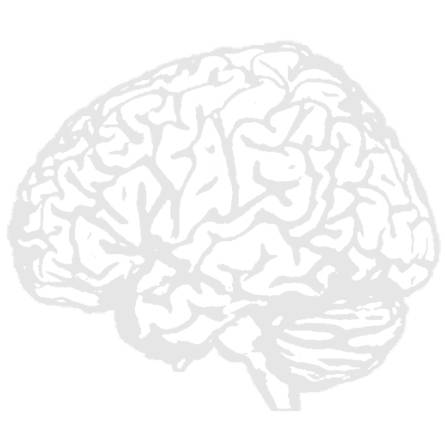 up to ~150 ms
Post ~150 ms
Object processing in the ventral stream
Perceptual to semantic processing across time
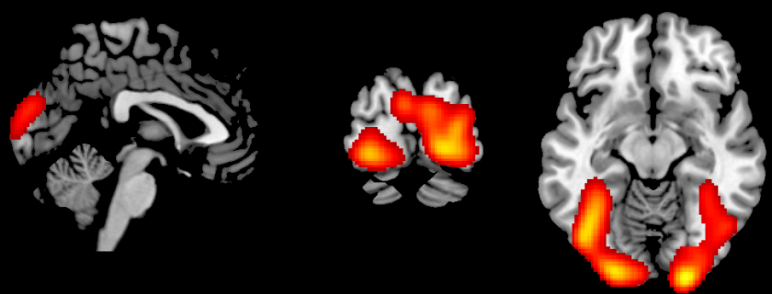 Visual complexity
68 - 150 ms
Initial visual processing



Rapid general, shared semantic information



Later distinctive, object-specific information
z = -11
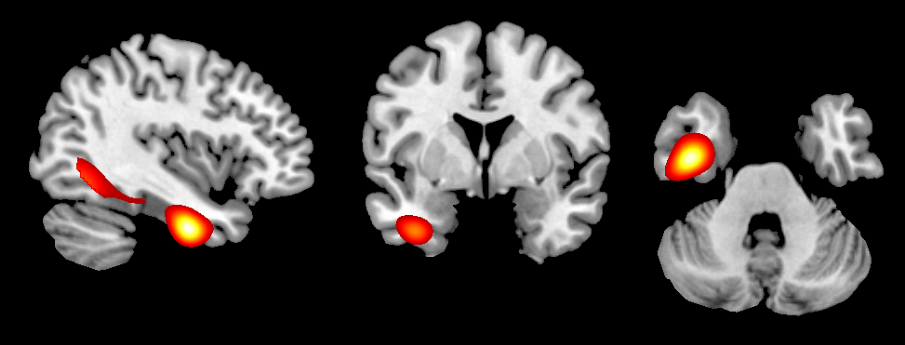 More shared features
80 - 250 ms
x = -42
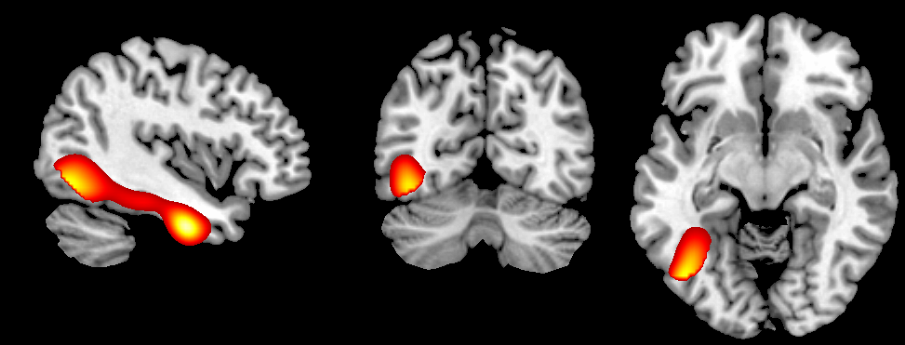 More distinctive features
264 - 300 ms
100%
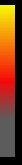 % MaxVal
25%
x = -42
Mechanism for coherent concepts
Perceptual to semantic information expressed in ventral stream, but information also needs to be brought together
Anterior temporal lobes for integration of complex semantic representations
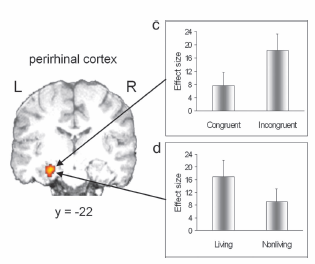 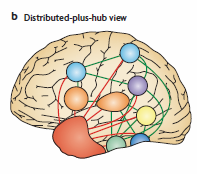 Taylor, Moss, Stamatakis & Tyler (2006). PNAS
Patterson, Nestor & Rogers (2007)
Binding through synchronised responses of neural populations (e.g. Fries 2005, TICS)
Synchronisation
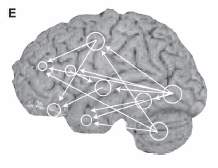 Coordinated/coupled activity between disparate neural populations supports cognition:
	Perception
	Attention
	Working memory
	Motor control
	...
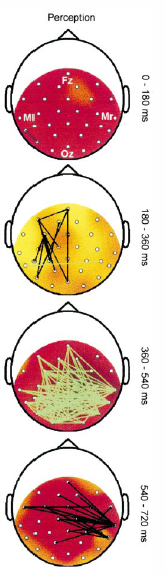 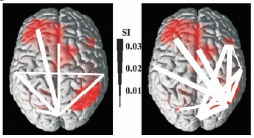 Neural synchrony as a time-varying metric of coupling
( Kujala et al., 2007, CC. Gross et al., 2004, PNAS. Rodriguez et al., 1999, Science )
Measures of synchrony
Coherence (MSC)
Metric uses both signal amplitude and phase
Increase coherence due to amplitude or phase?
Phase synchronisation
Phase relationship between two signals
Independent of signal amplitude
Many different measures
PLV (Lachaux et al., 1999)
PSI (Rosenblum et al., 2001)
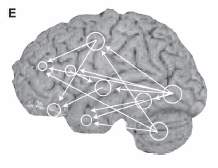 Measures of synchrony
Coherence (MSC)
Metric uses both signal amplitude and phase
Increase coherence due to amplitude or phase?
Phase synchronisation
Phase relationship between two signals
Independent of signal amplitude
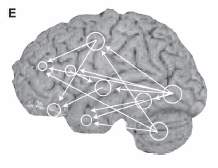 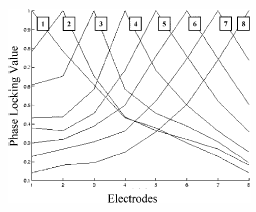 Application to source synchrony
Synchrony between sensors due to common neural source
Nearby sensors likely to be ‘synchronous’ as not ~independent
( Lachaux et al., 1999. HBM)
Neural synchrony
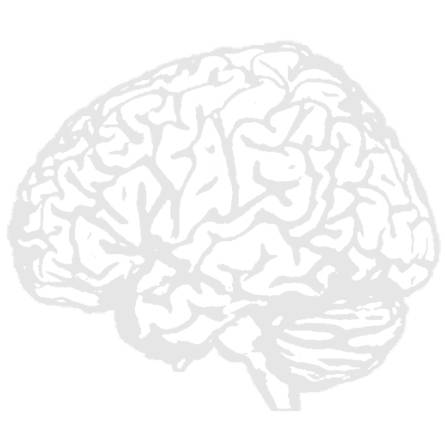 Neural synchrony
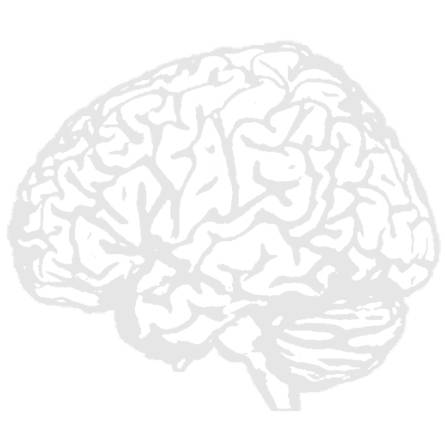 Wavelet transform at x Hz
Wavelet transform at x Hz
Amplitude
Phase
Amplitude
Phase
Wavelet transform
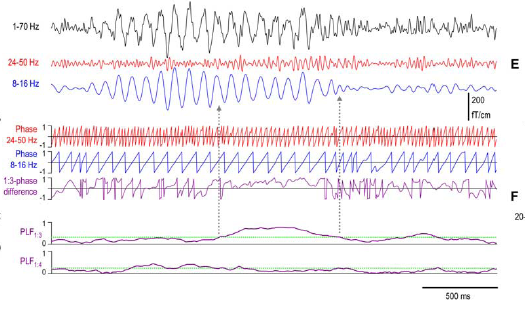 ( Palva et al., 2005. J Neurosci)
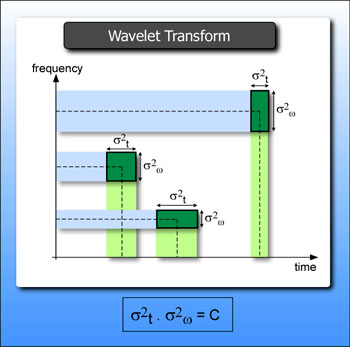 Two approaches to the modulation of synchronisation in the ventral stream
Factorial analysis
Regression analysis
Paradigm - Object naming
Factorial design
Subjects named the same 110 pictures in two different tasks
Domain-level naming
Basic-level naming





Regression design
302 objects named at basic level
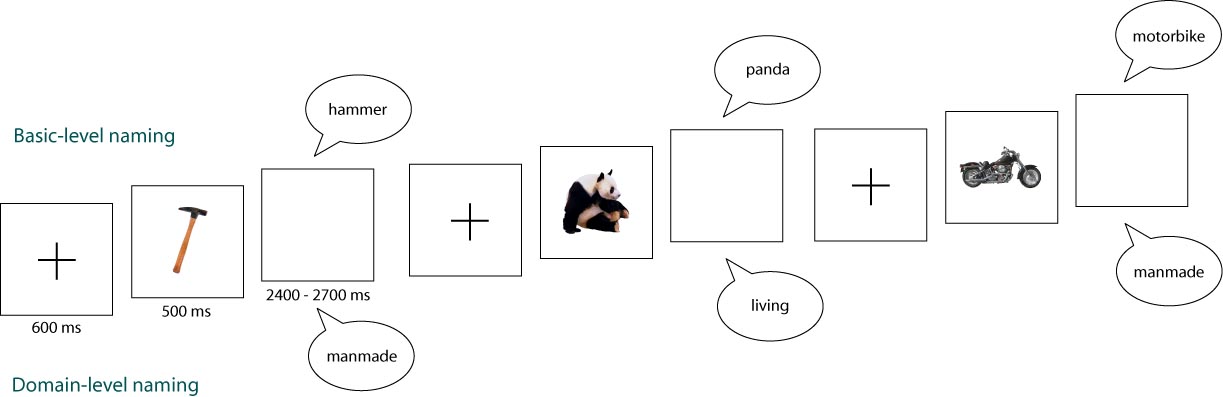 Factorial design - MEG Analysis
Gradiometers only

Sensor-space analysis
Source-space analysis



Synchronisation in source space
PLVs
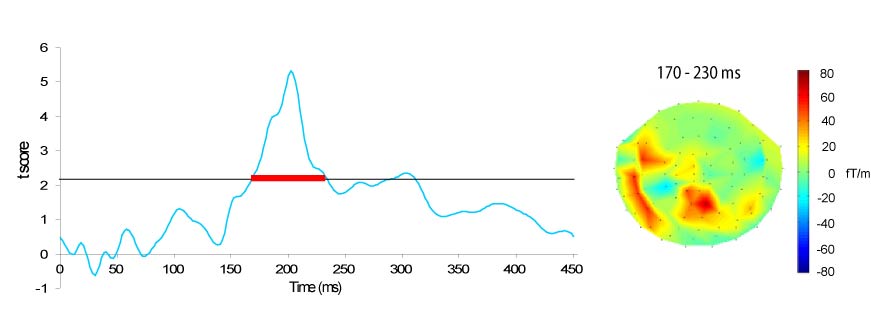 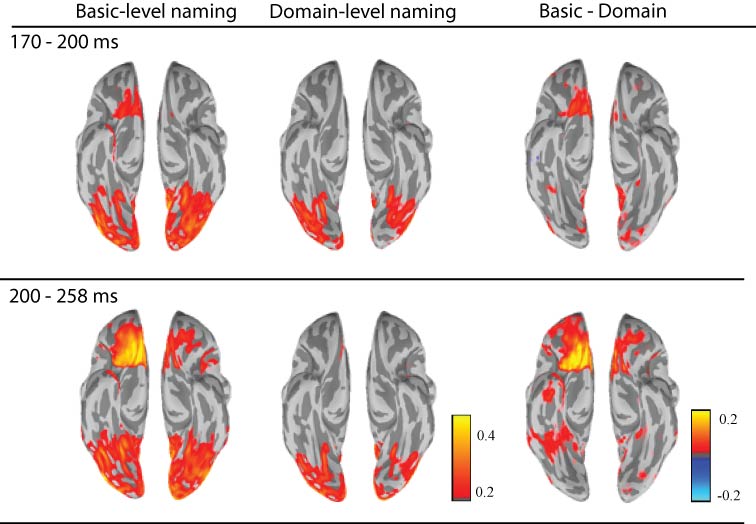 L
R
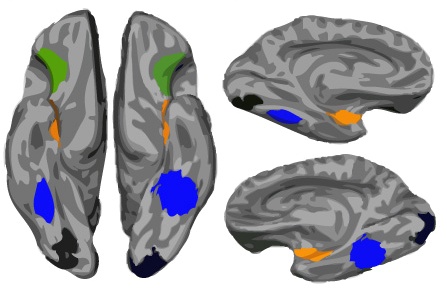 Phase synchronisation
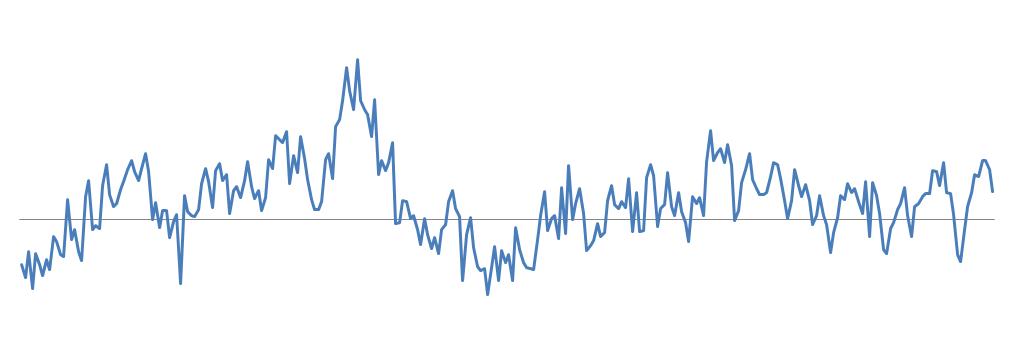 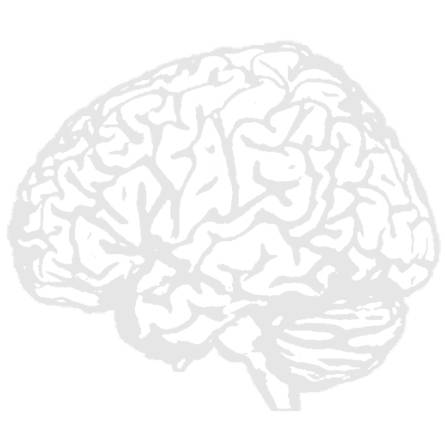 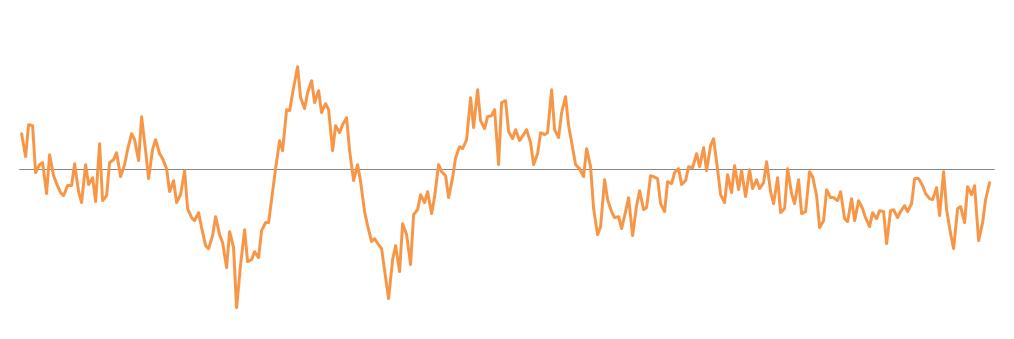 Phase synchronisation
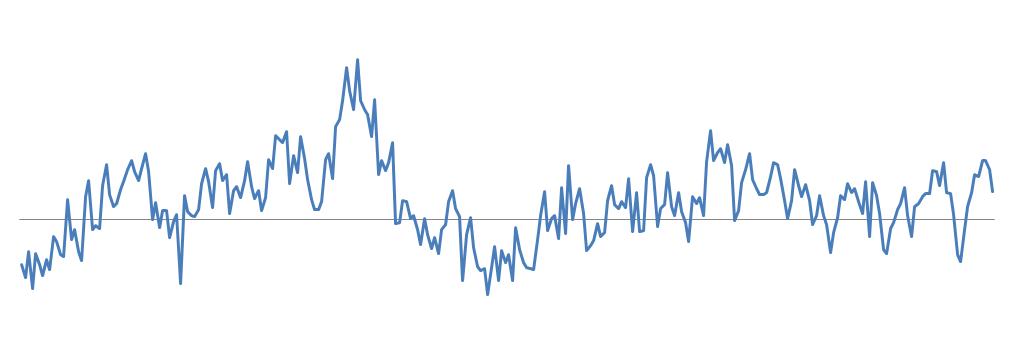 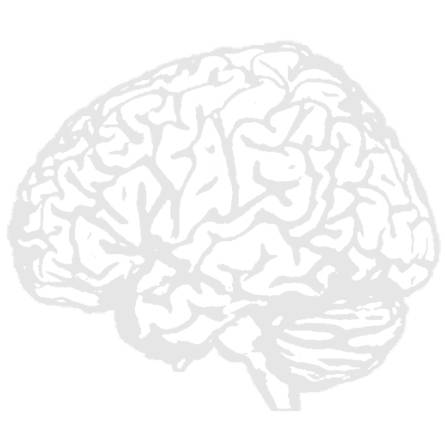 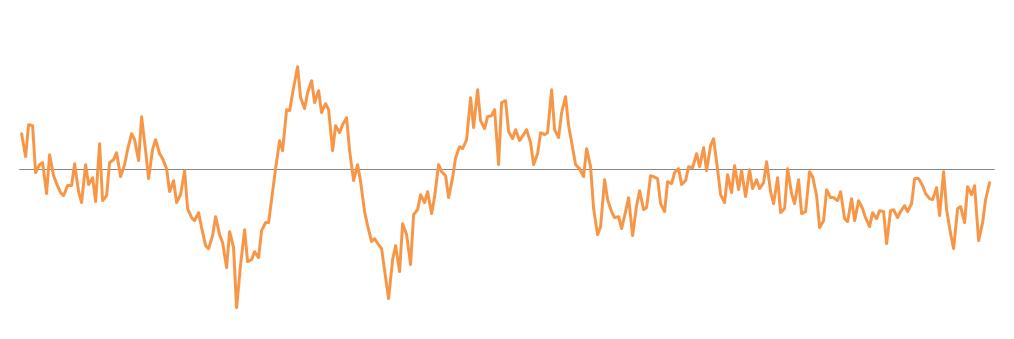 Wavelet transform at x Hz
Phase difference
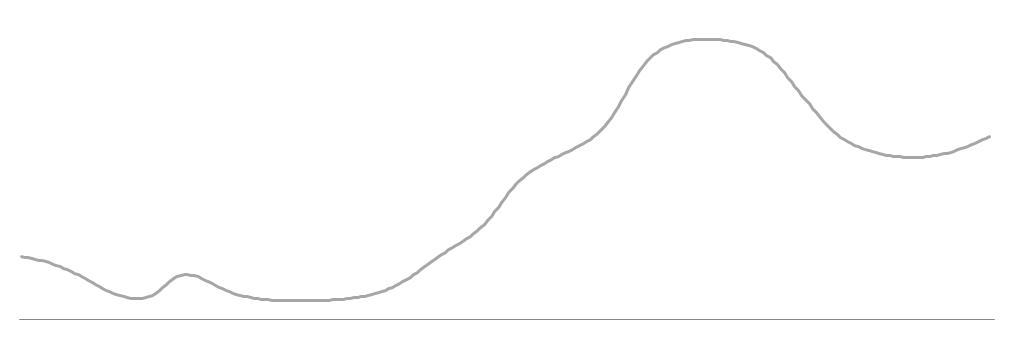 Amplitude
Phase
Phase-locking values (PLVs): Lachaux et al., (1999) HBM
Phase difference calculated for all trials at each frequency

Calculate PLV at each time point & frequency:


where                is phase difference at time t and for trial n of N.


Statistically compare PLVs across conditions
Factorial analysis
Basic vs. Domain-level naming
Living vs. Nonliving objects
Results: Basic vs. Domain-level naming
Phase-locking analysis
Increased phase-locking during basic-level naming








Increased recurrent interactions when fine-grained semantic information required.
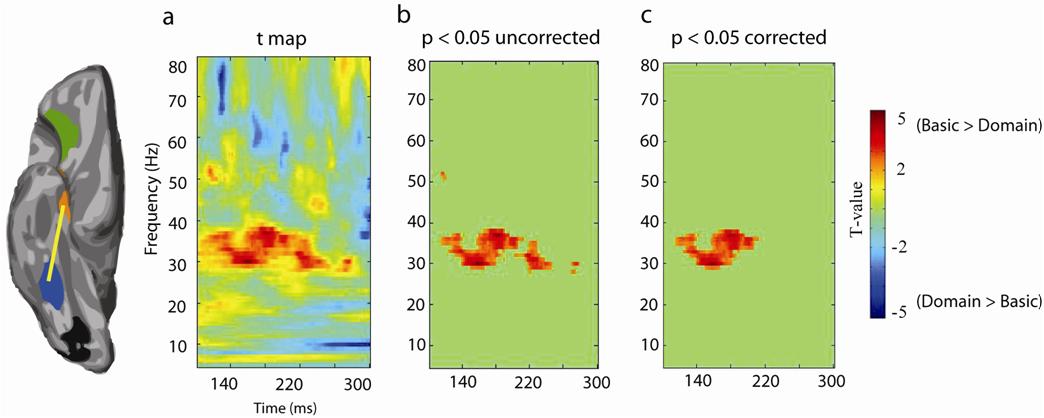 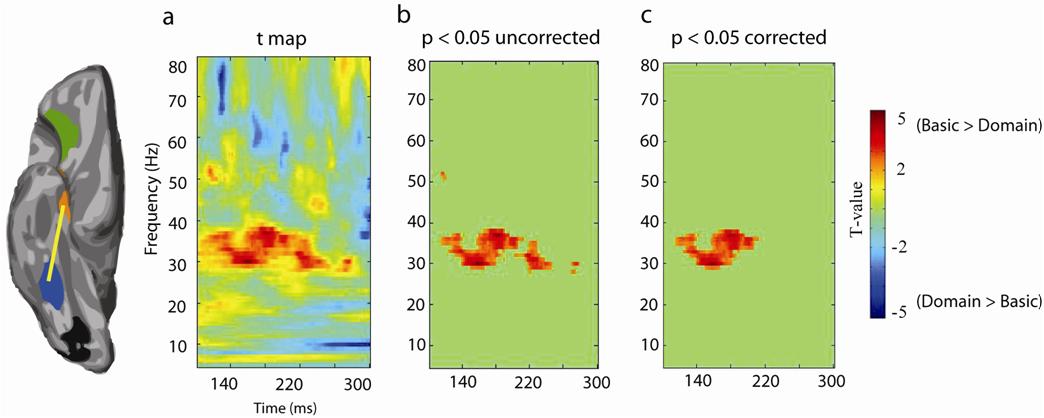 L
20
Clarke, Taylor & Tyler (2011) JoCN
Results: Living vs. Nonliving
Increased phase-locking during basic-level naming of living items
Left anterior temporal & fusiform
170 – 200, and 300 – 340 ms, Upper gamma-band
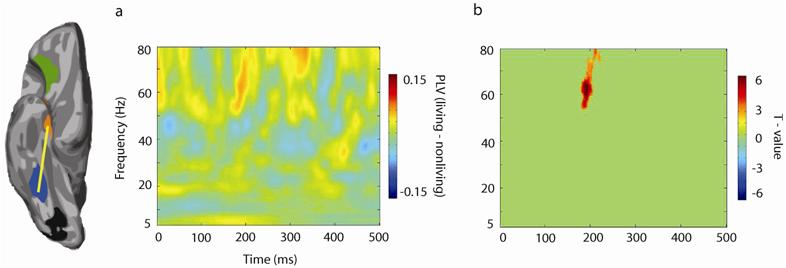 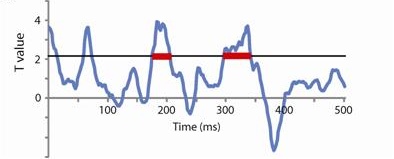 L
21
Clarke, Taylor & Tyler (2011) JoCN
Summary
Synchronisation increases for fine-grained
Basic vs. Domain
Living vs. Nonliving

Emergence of semantic representations requires bringing together information
Synchronisation provides mechanism
Left anterior temporal & posterior fusiform
Regression analysis
Perceptual & semantic variables
Feature-based semantic measures
Distributed, undifferentiated semantic system
Meaning captured by semantic features (Tyler & Moss, 2001; Taylor, Moss & Tyler, 2007)
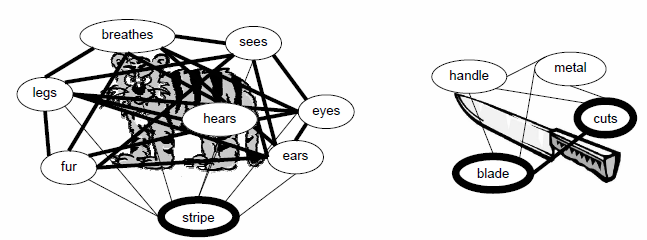 Feature-based semantic measures
Distributed, undifferentiated semantic system
Meaning captured by semantic features (Tyler & Moss, 2001; Taylor, Moss & Tyler, 2007)
barks
Feature-based measures modulates processing:
Features more shared or distinctive
More shared, greater ambiguity
Weakly correlated distinctive, more fine-grained
round
hops
nose
handle
sees
hump
eyes
legs
tail
fur
ears
ticks
stripes
sharp
wheels
(Tyler & Moss, 2001; Taylor, Moss & Tyler, 2007)
Regression analysis
Perceptual & semantic variables
Basic-level naming task
302 concepts from McRae norms (2005)
barks
round
hops
nose
handle
sees
hump
eyes
legs
tail
fur
ears
ticks
stripes
sharp
wheels
Phase synchronisation
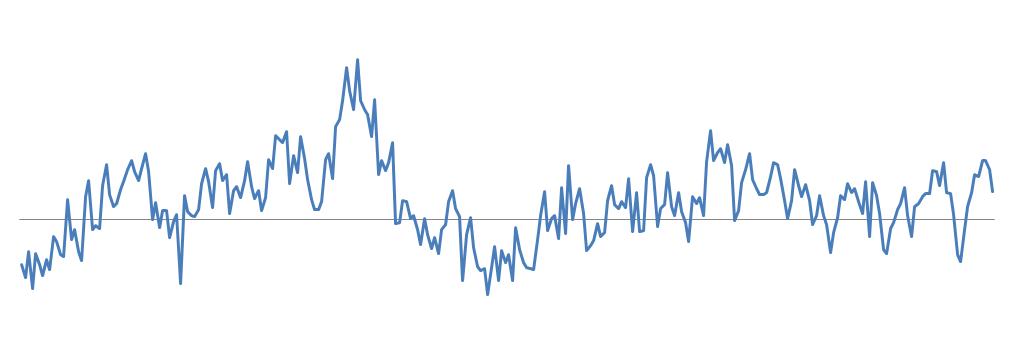 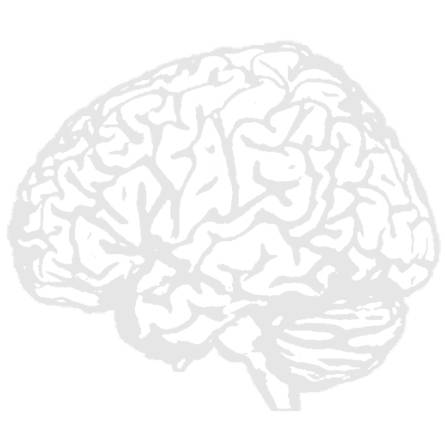 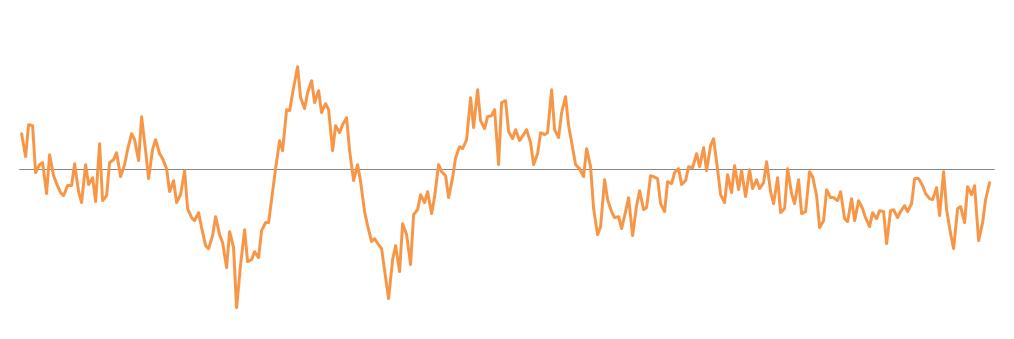 Wavelet transform at x Hz
Phase difference
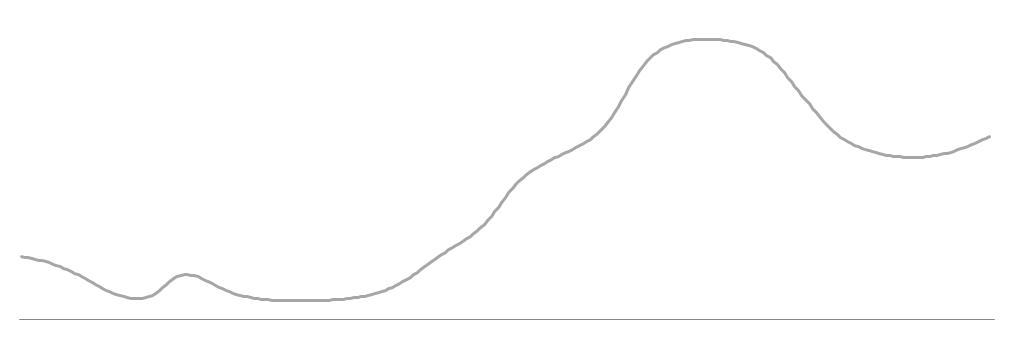 Amplitude
Phase
Phase-synchronisation index (PSI): Rosenblum et al., (2001)
Phase difference calculated for all trials at each frequency

Calculate PSI for each time point & frequency for each trial:


where            is phase difference at time t and for trial n of N.
Measure uses phase angles over 100 ms sliding time window
PSI measure of stability of phase difference over time
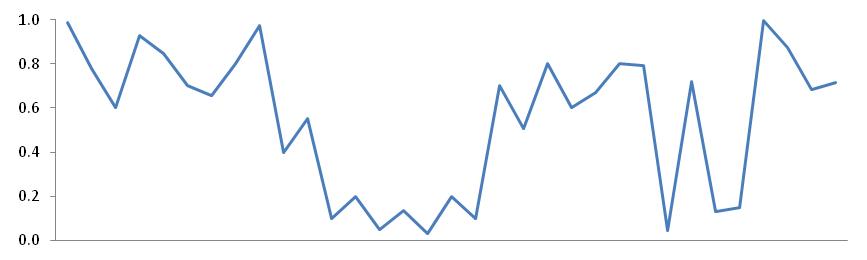 Phase-synchronisation index (PSI)
trials
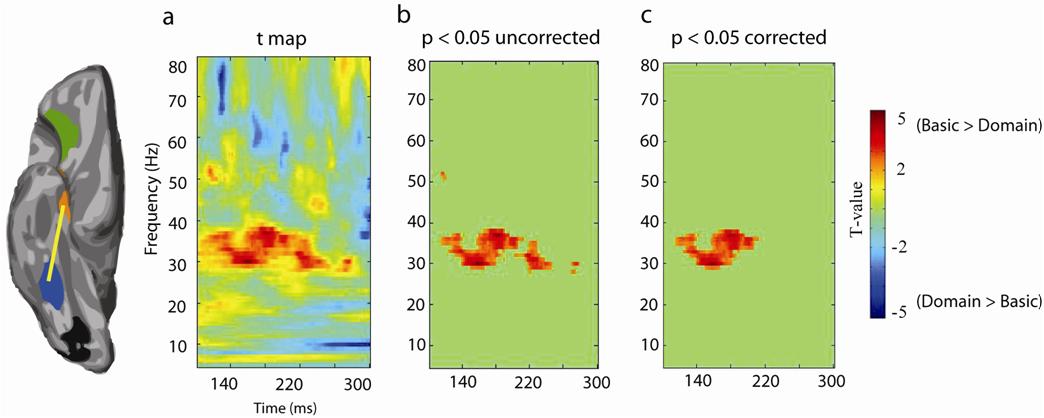 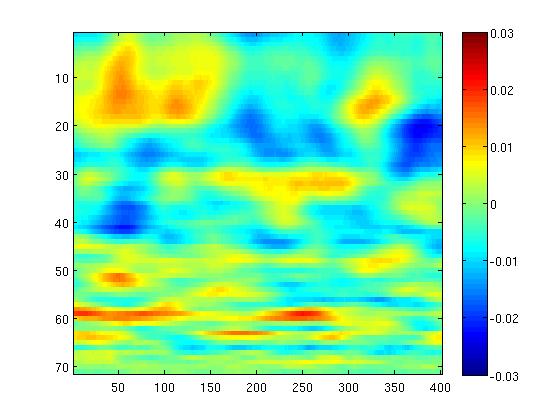 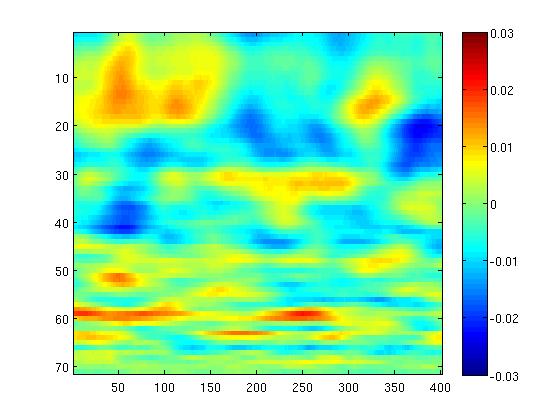 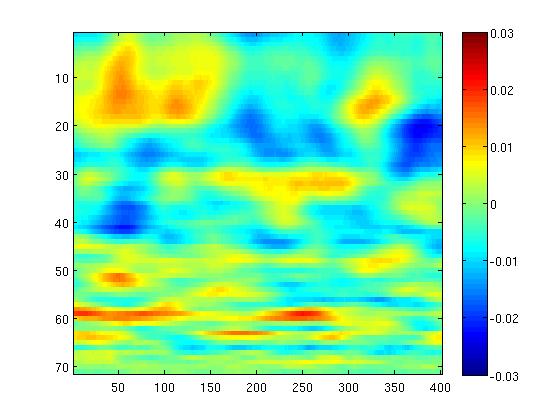 PSI (Rosenblum et al., 2001)
regression
Regression at each t,f point
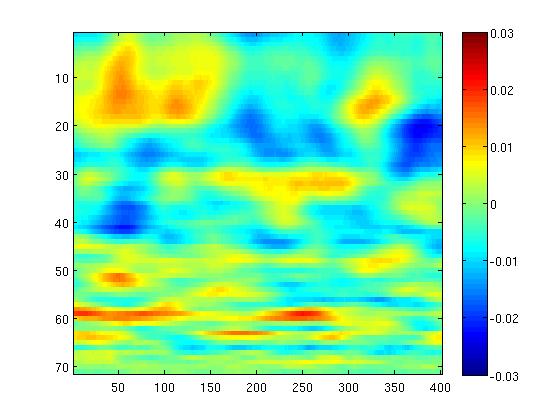 TF regression coefficients for each variable
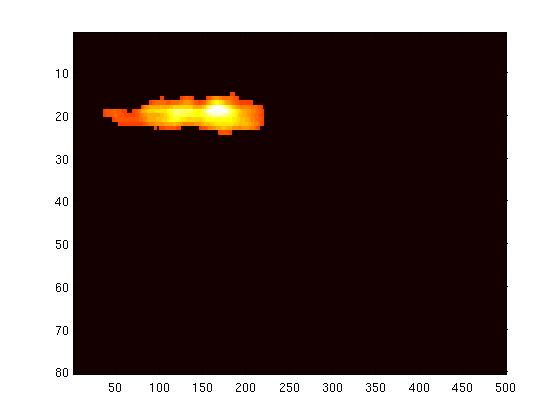 Test across subjects
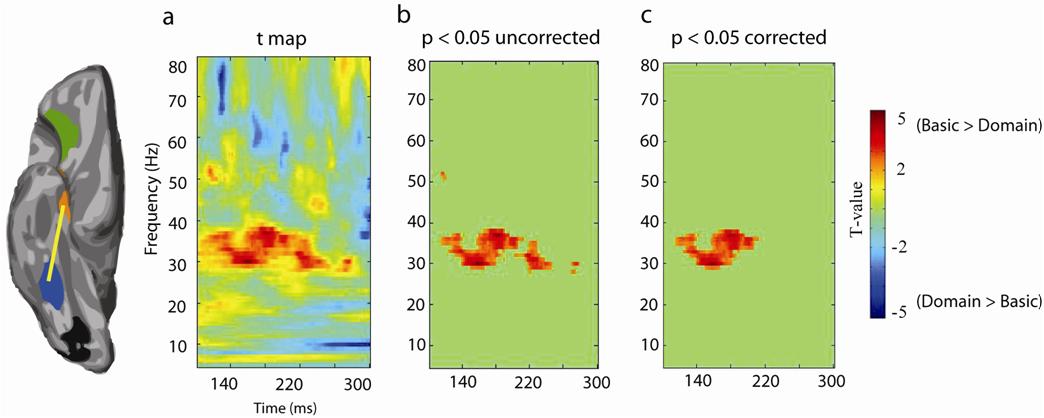 Multiple linear regression of single-trial phase synchronisation measures
Left anterior temporal & posterior fusiform
Time-frequency regression coefficients
p  < 0.05
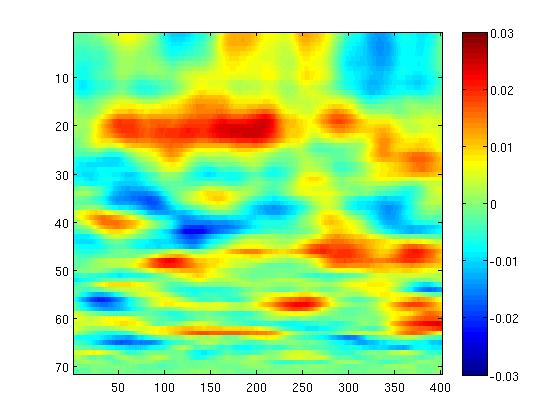 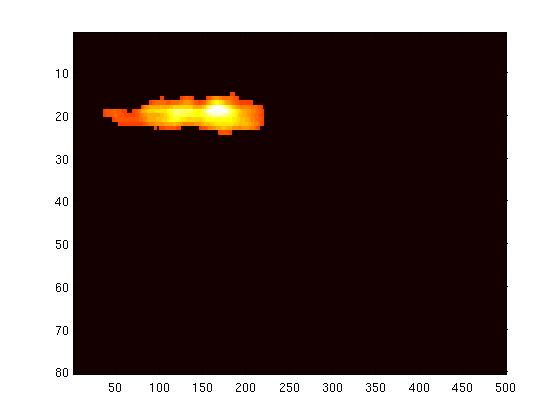 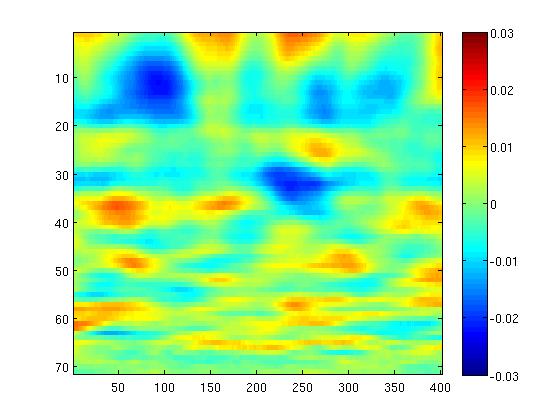 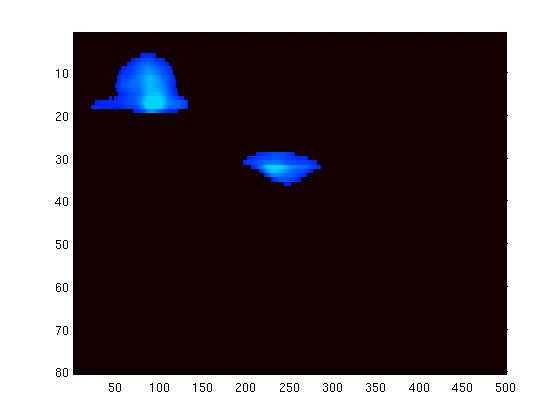 frequency (Hz)
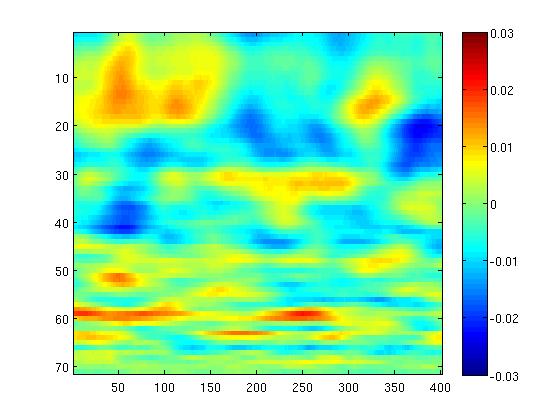 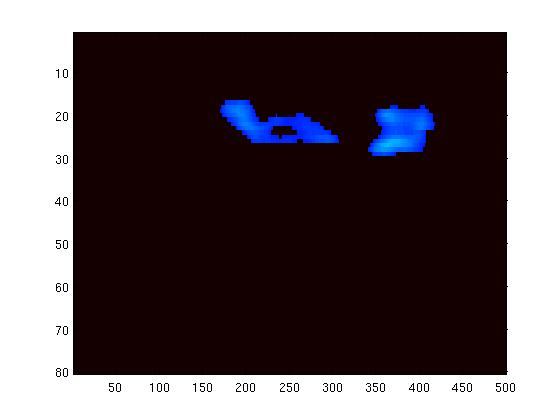 time (ms)
Summary
Coordinated response modulated by semantic factors
Trial-by-trial variability
Correlates with feature-based measures
Early increase
More semantic features, more shared
Late increase
More shared, distinctive less correlated
Supports role of enabling emergence of more fine-grained semantic representations
Limits/comments
Functional connectivity
Correlational rather than causal
Pair-wise measure
No influence of a third region
MAR models possible (BSmart toolbox)
Proximity/field spread
Not to be used with spatially adjacent regions
Extensions
Direction
Combine with Granger Causality
	(Gow Jr. et al., 2008, NeuroImage)
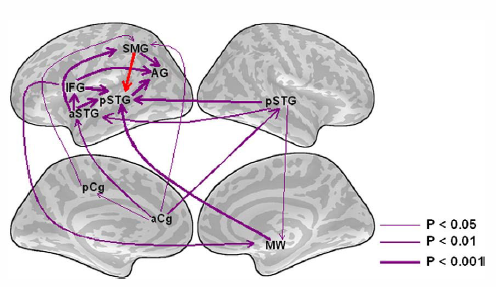 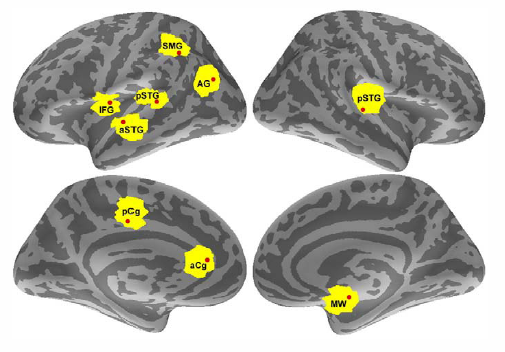 Extensions
Direction
Combine DICS with Directionality index
(Rosenblum & Pikovsky, 2001)






dPLV (Ghuman, Bar, Dobbins & Schnyer, 2008, PNAS)
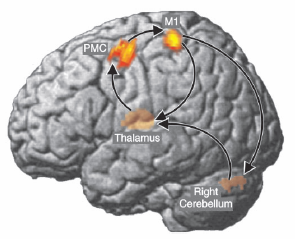 (Gross et al., 2002. PNAS)
Conclusions
Synchronisation within ventral stream enables emergence of fine-grained semantic representations

Modulation of phase synchronisation
Co-variation with phase synchronisation